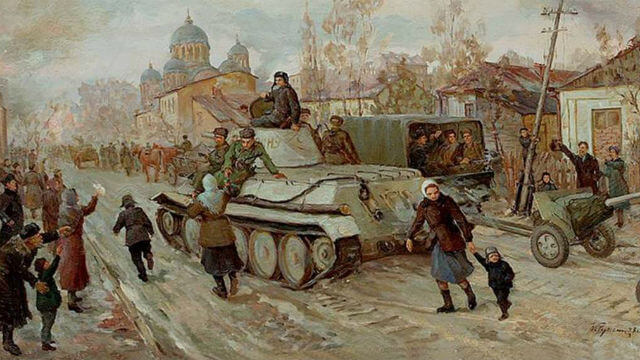 Художники Кубани о войне
Преподаватель I категории 
изобразительных дисциплин 
МБУ ДО ДШИ ст. Воронежской
Радзиевская Екатерина Александровна
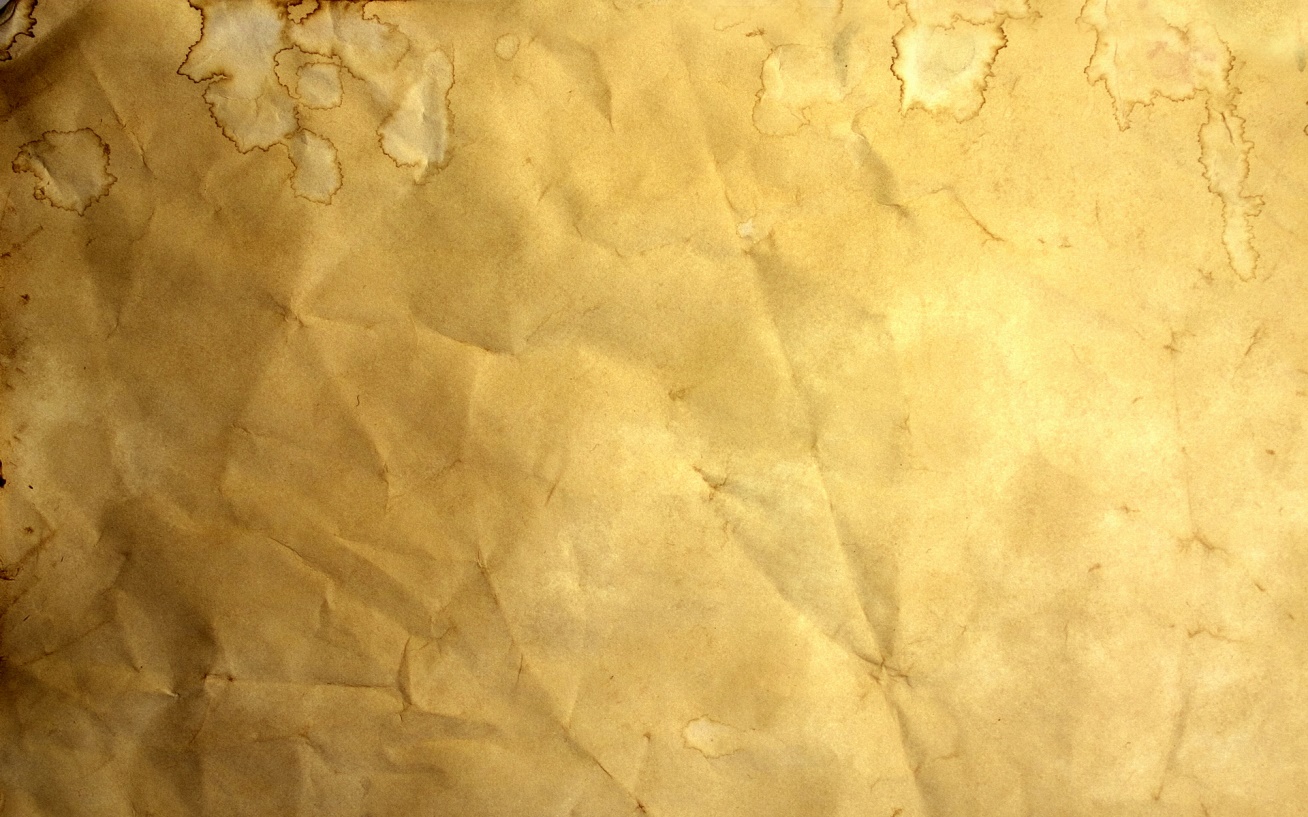 Цели и задачи: познакомить учащихся с кубанскими художниками, которые создавали картины о войне, 
о переживаниях, об их жизни во время войны, 
с памятникам и скульптурами, 
посвященные защитникам Отечества,
  показать духовные и нравственные ценности 
произведений искусства, 
воспитывать чувство патриотизма, 
гордость за наш край
 и людей живущих в нем.
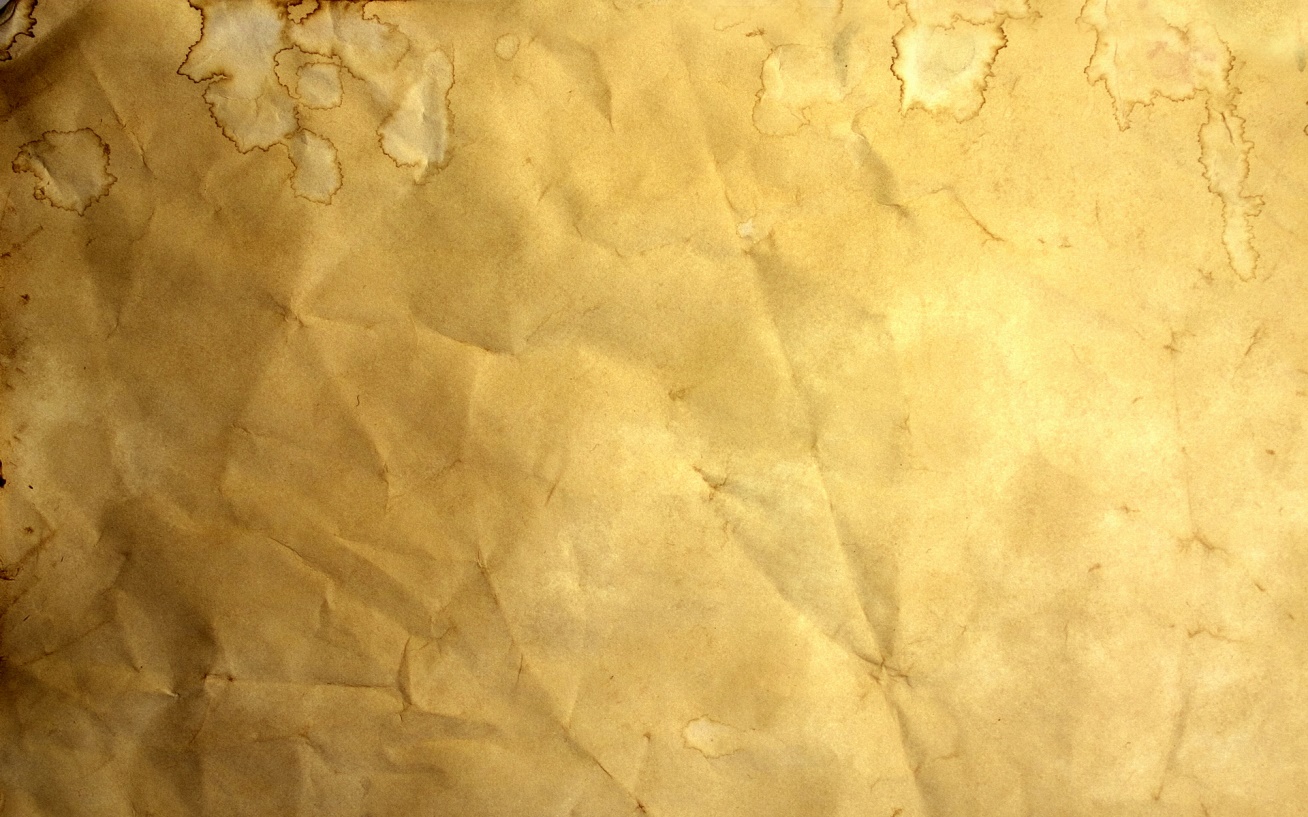 Сергей Викторович 
Дудко
Родился в 1948 году в Красноярске, в семье учителей, с 3-летнего возраста живет на Кубани.Образование получил в Краснодарском художественном училище. Член Союза художников России. Живописец, график.
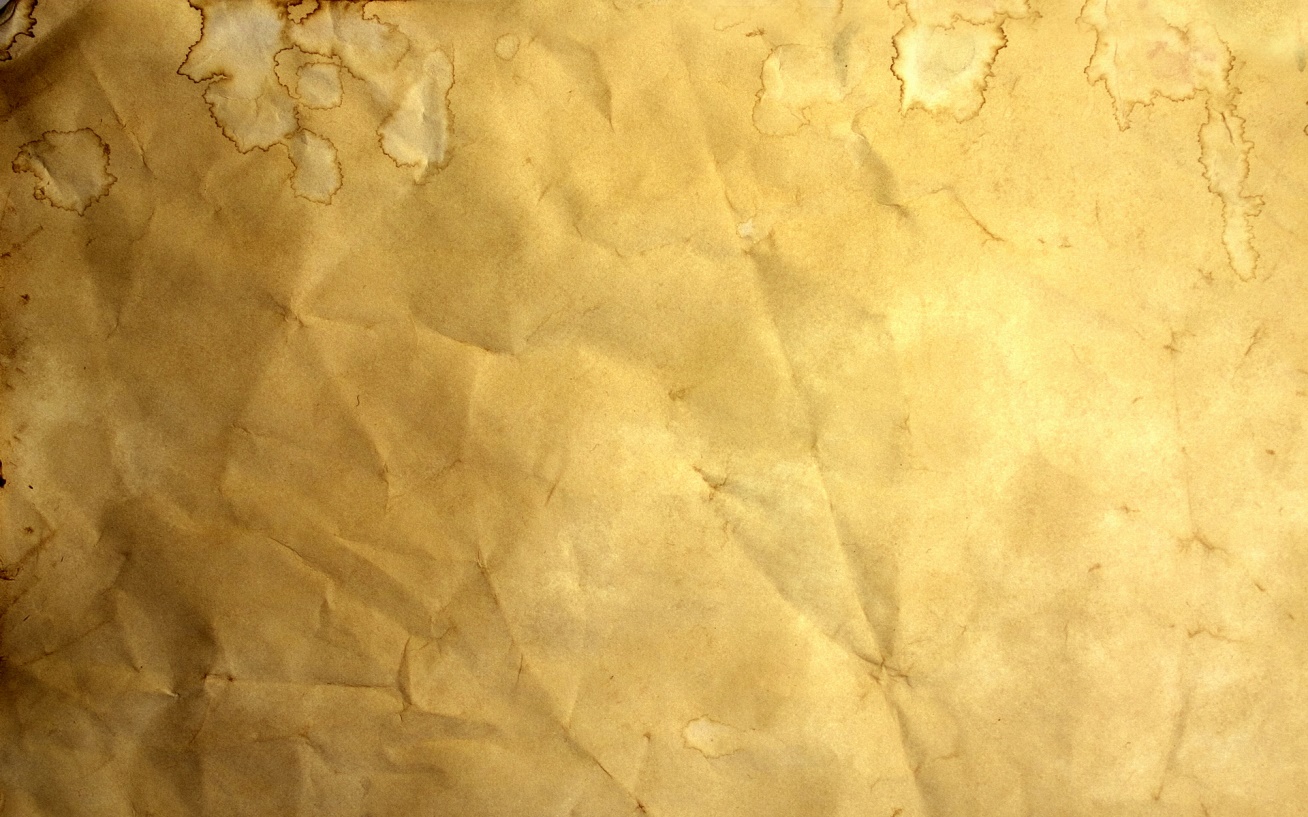 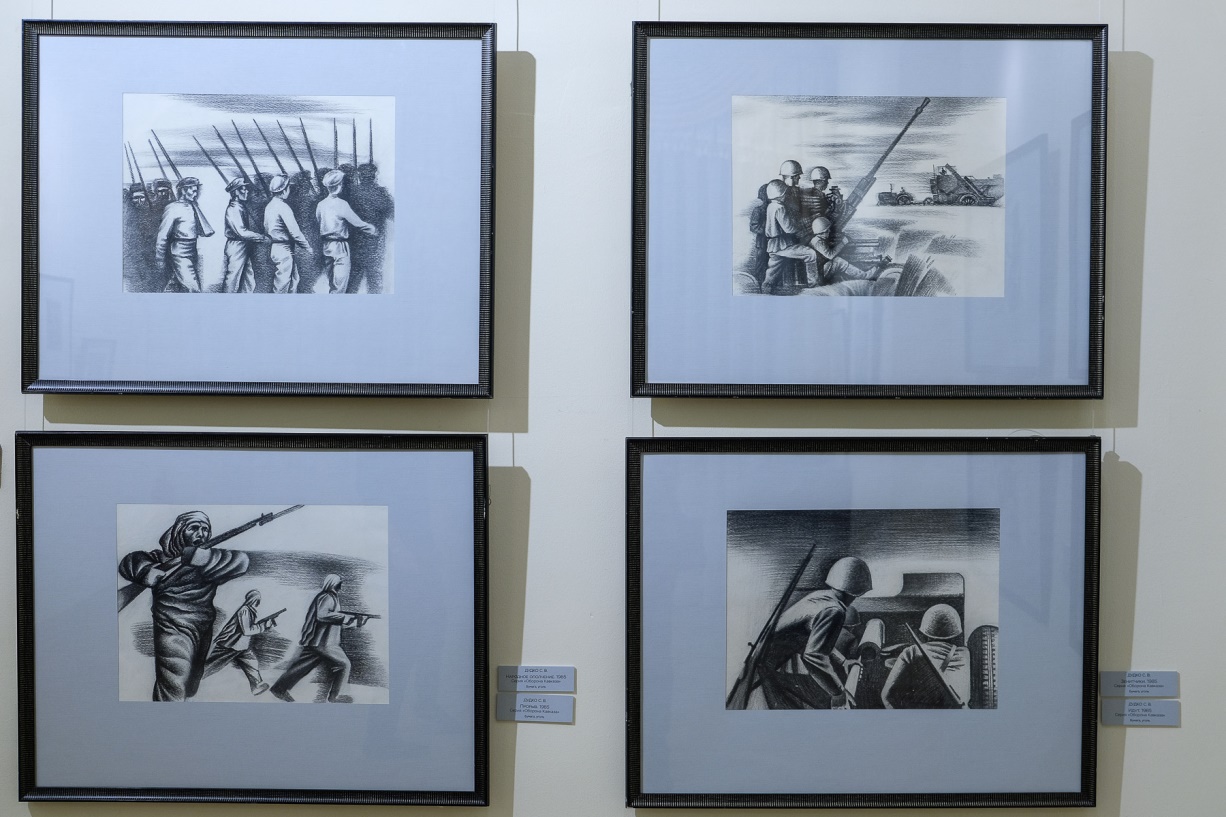 Народное ополчение
Зенитчики
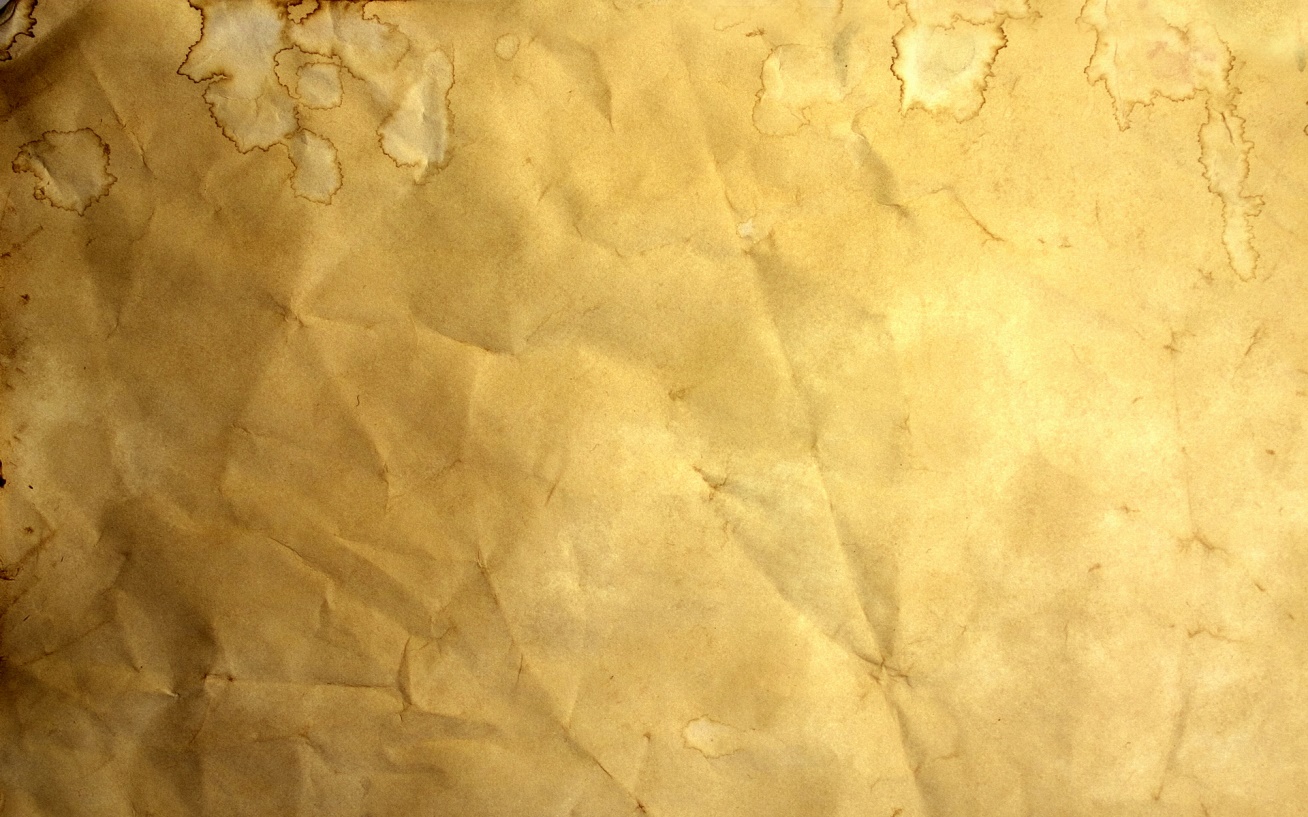 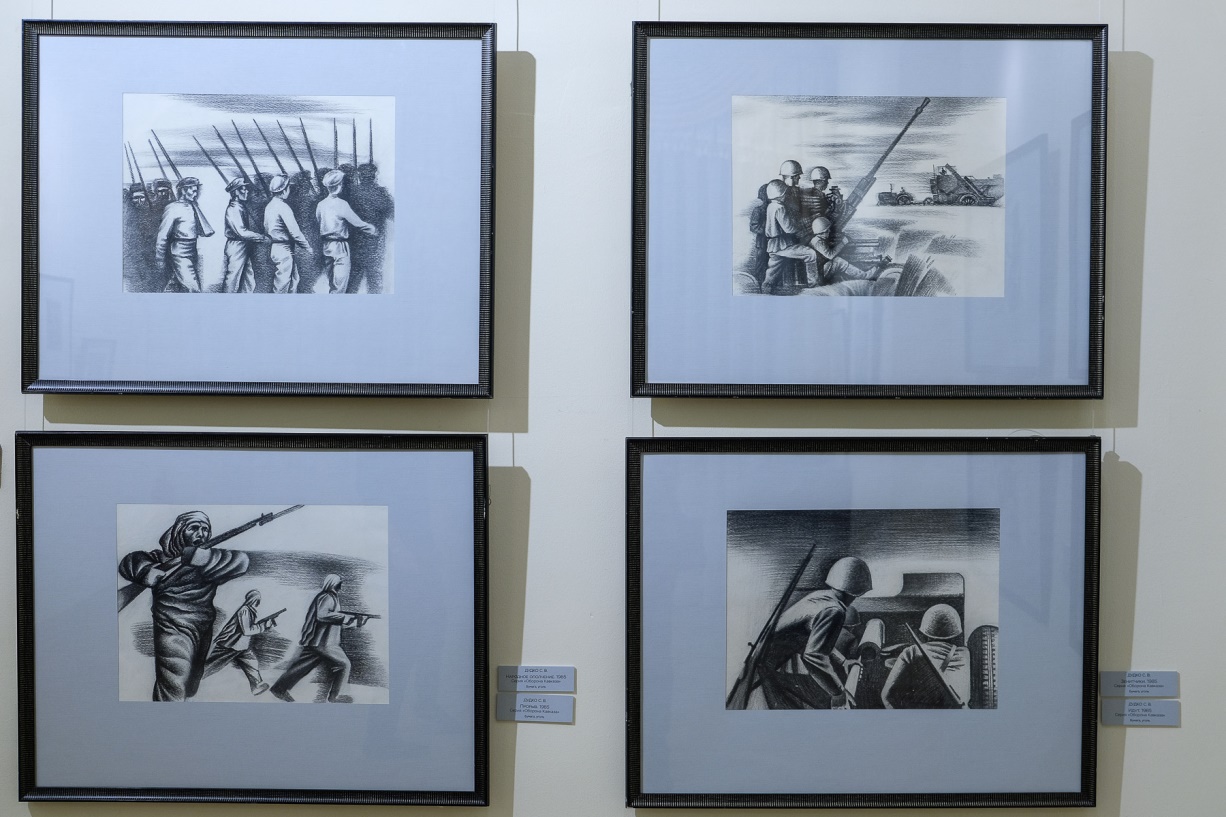 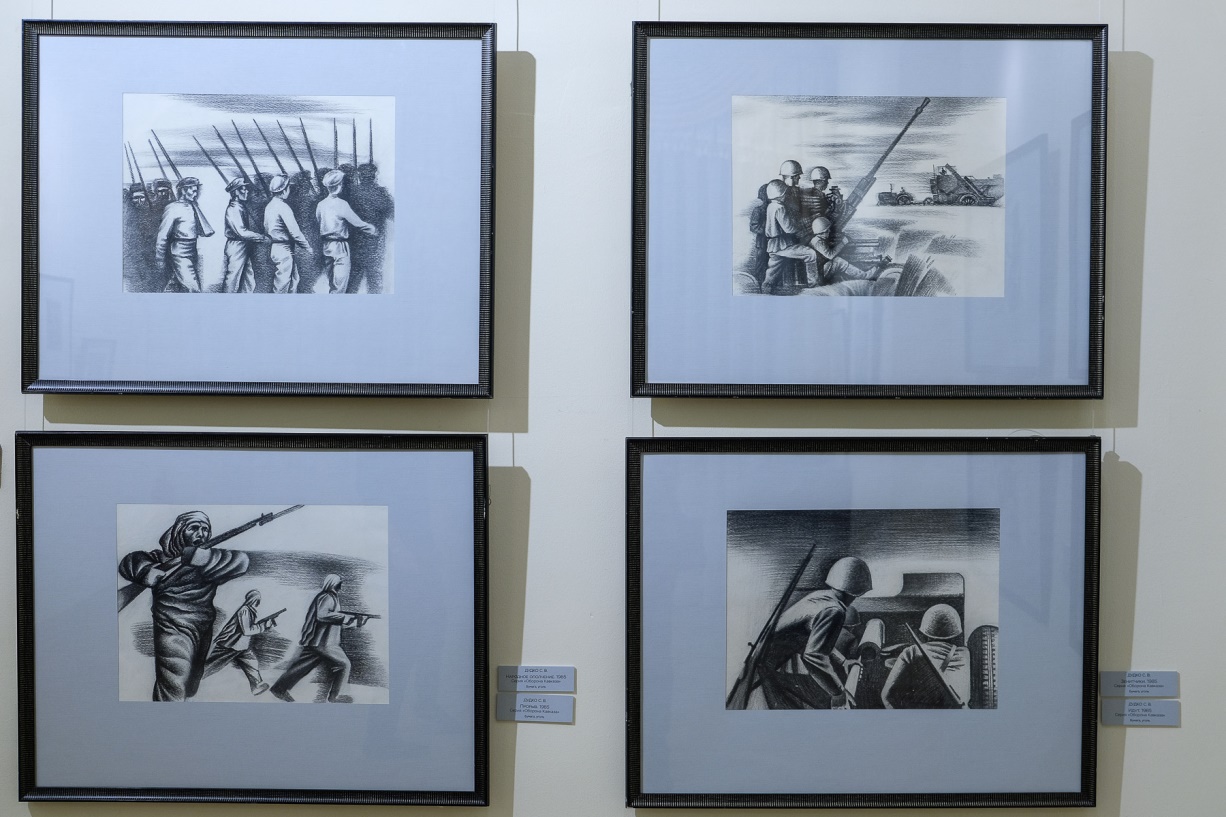 Прорыв
Идут
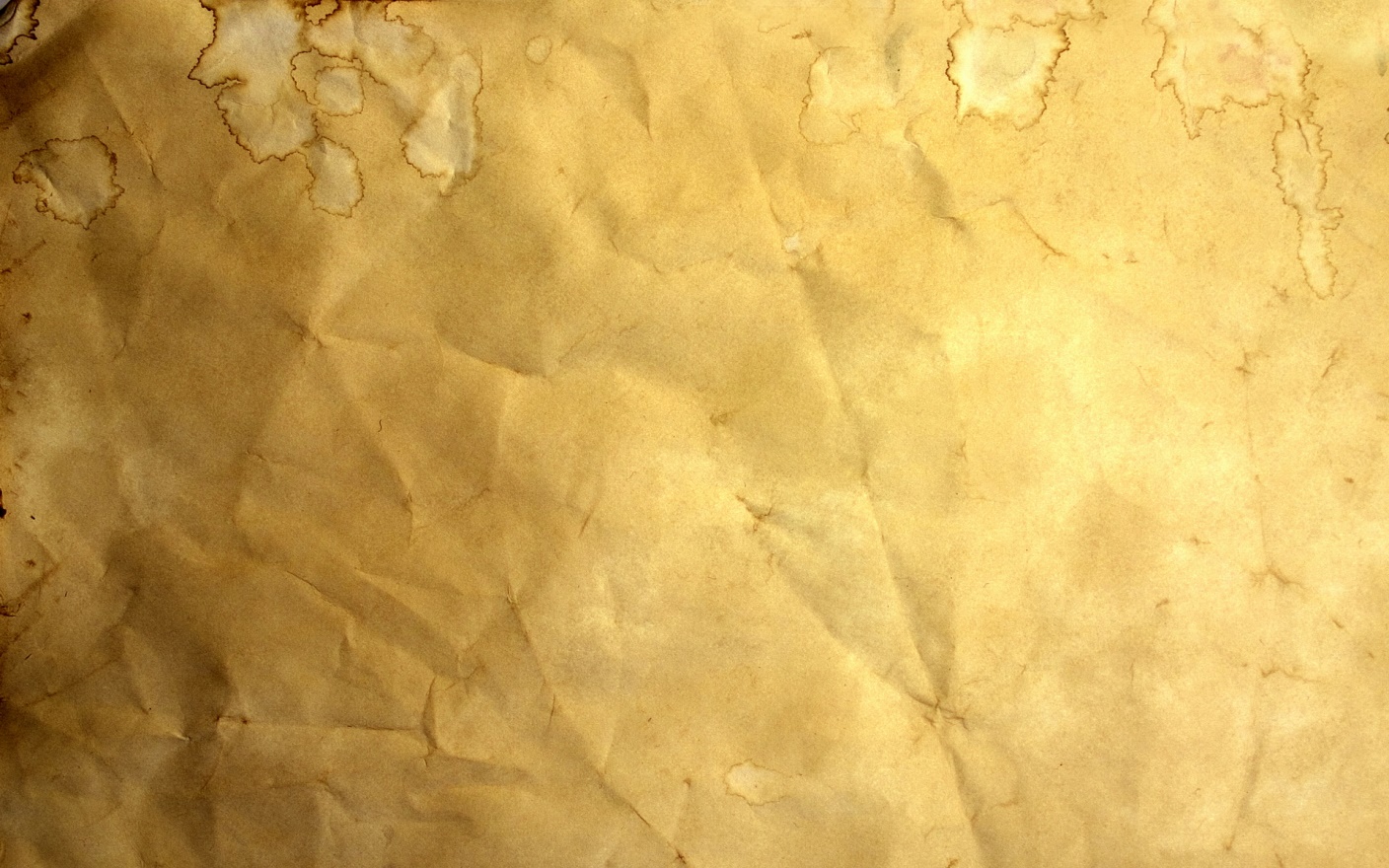 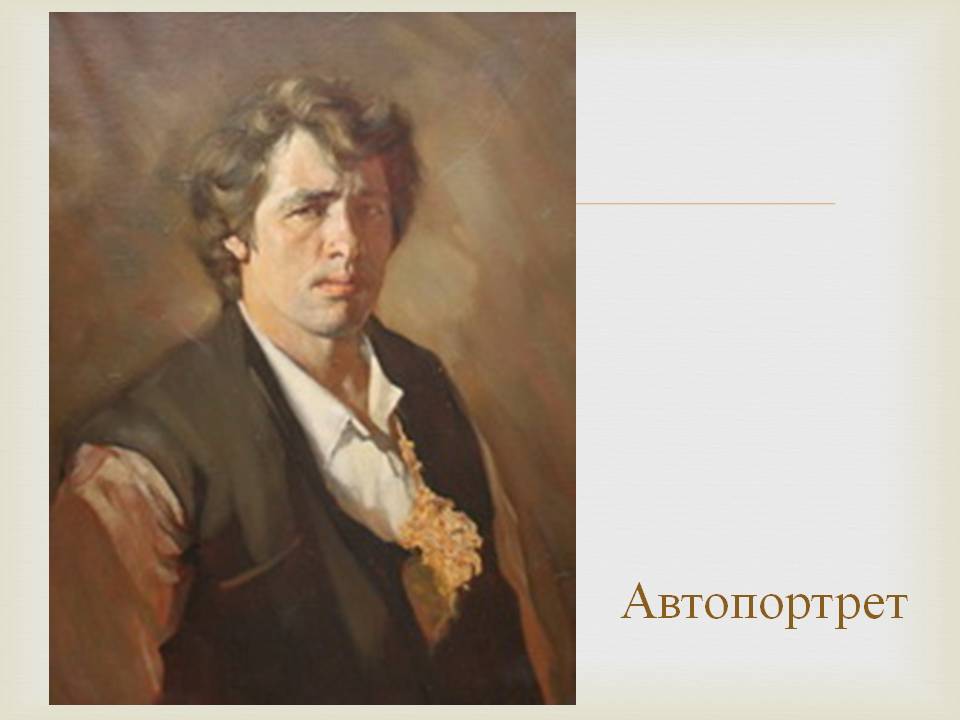 Квашура 
Геннадий Тихонович
родился в станице Пашковской,
в потомственной казачьей семье. 
Закончил КГУ 
художественно-графический факультет.
 Учился и работал у Заслуженного художника 
России Скорикова Юрия.
В 1983 году был принят
 в Союз Художников СССР
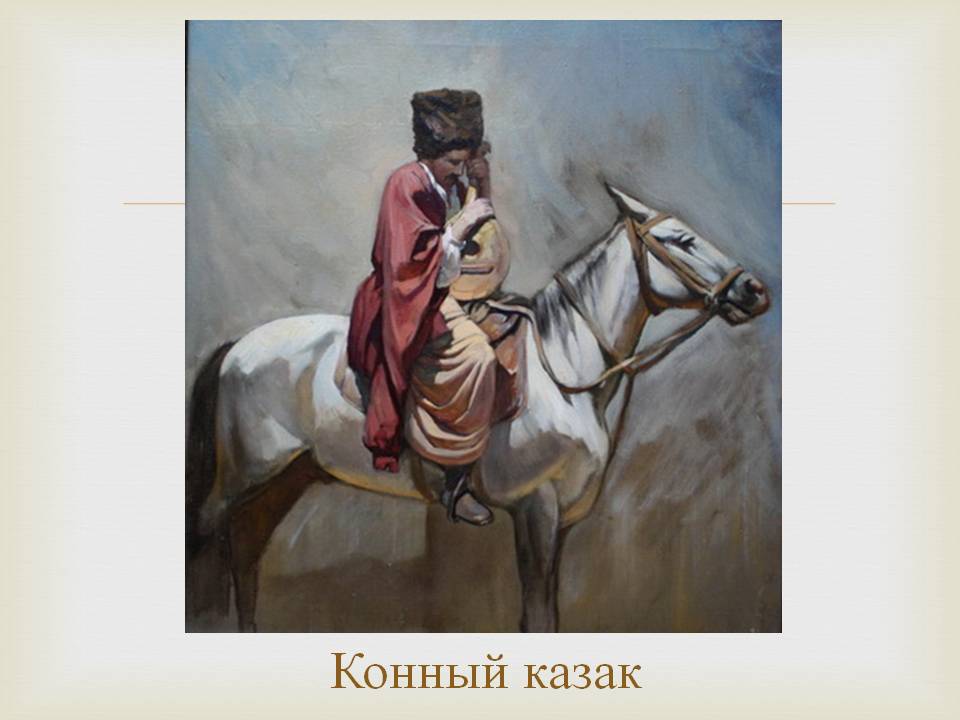 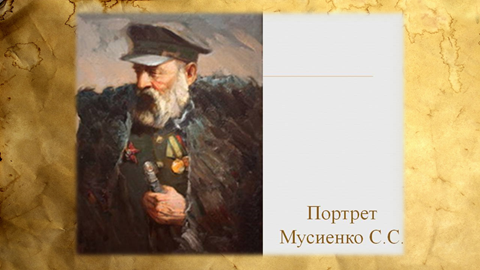 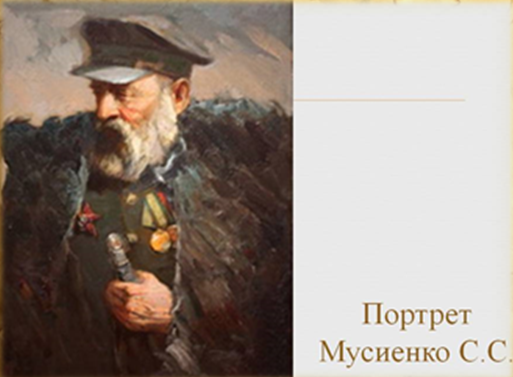 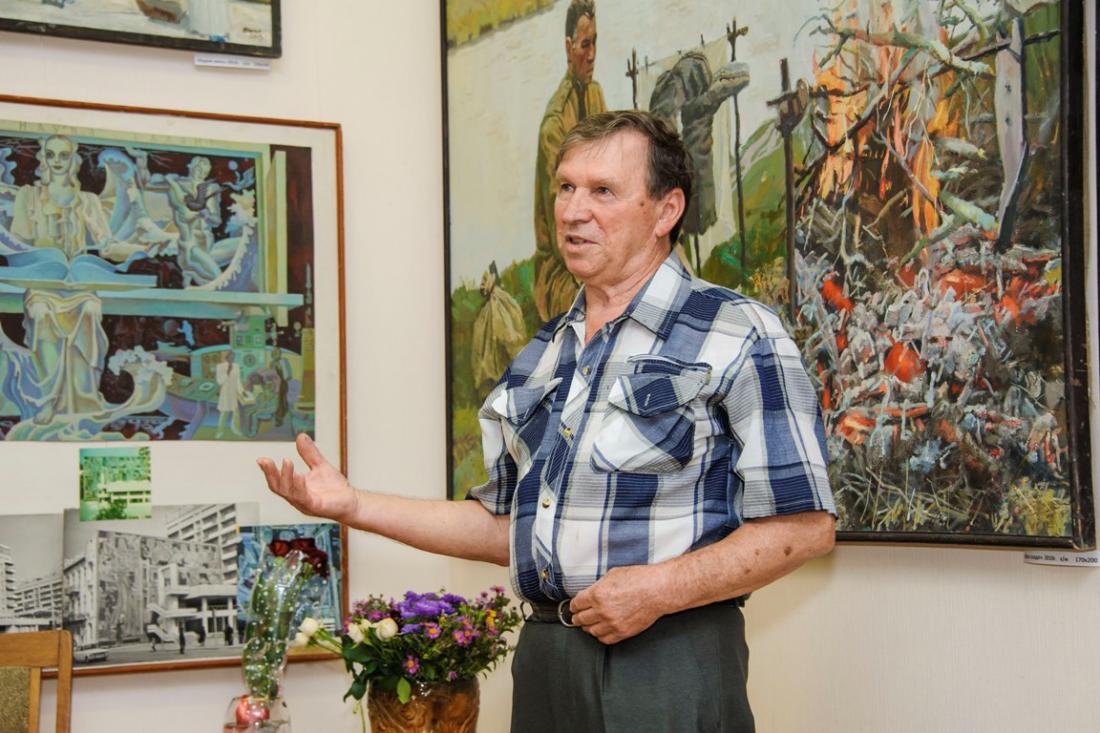 Валентин Фёдорович Папко 
родился в станице Новоминской.  
Окончил Пензенское художественное училище им. К. А. Савицкого, Краснодарское художественное и Московское художественно-промышленное училище им. Строганова. 
В настоящее время преподаёт в Краснодарском государственном университете культуры и искусств на кафедре монументальной живописи.
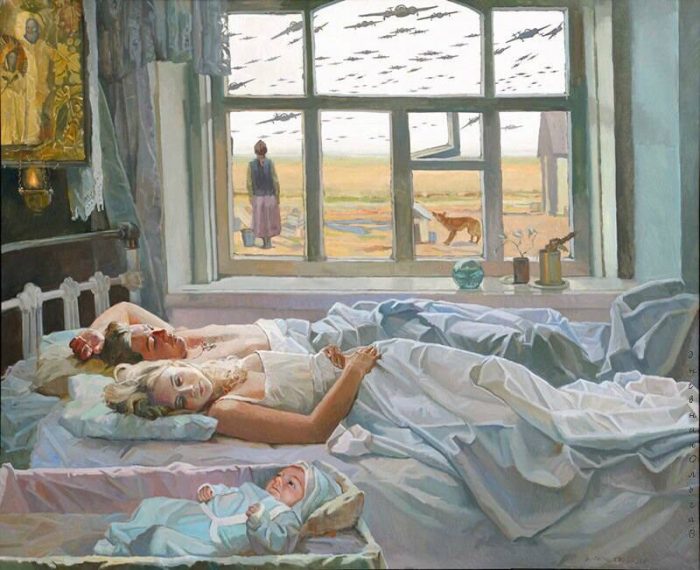 Вам и не снилось. 22 июня 1941
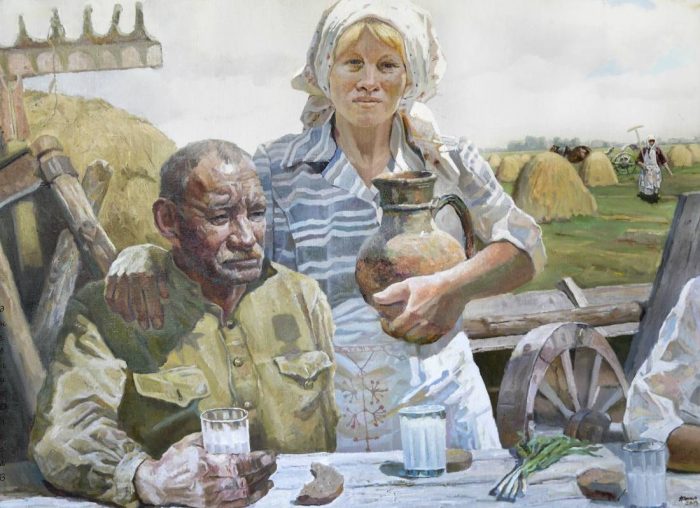 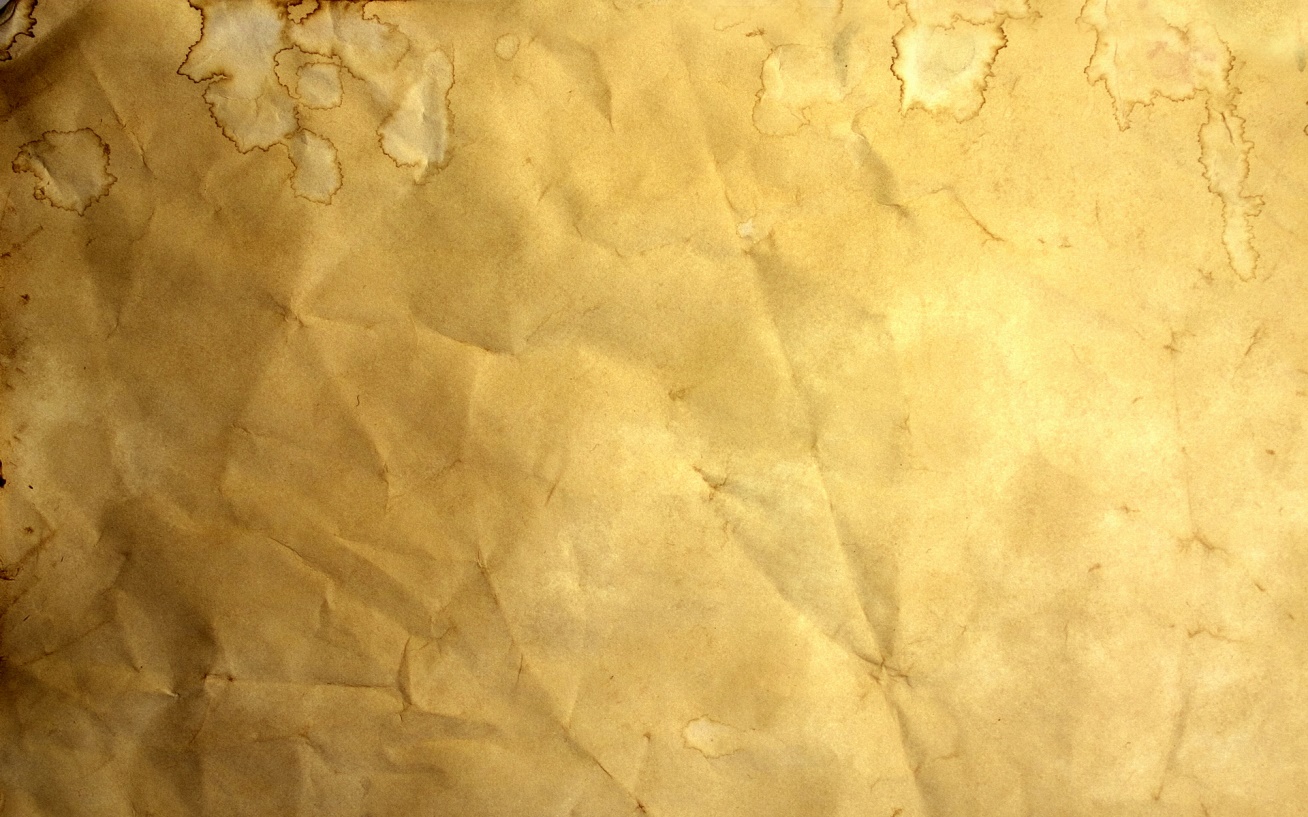 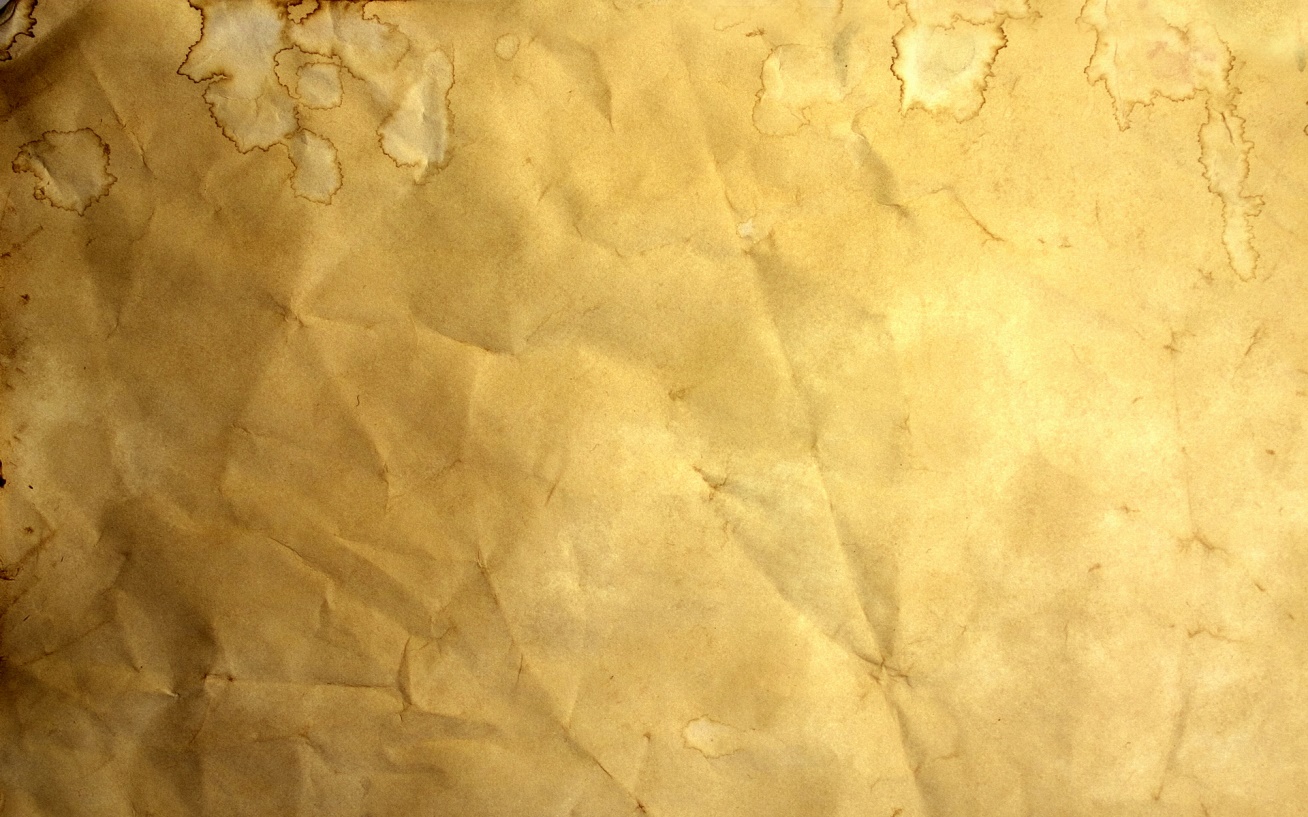 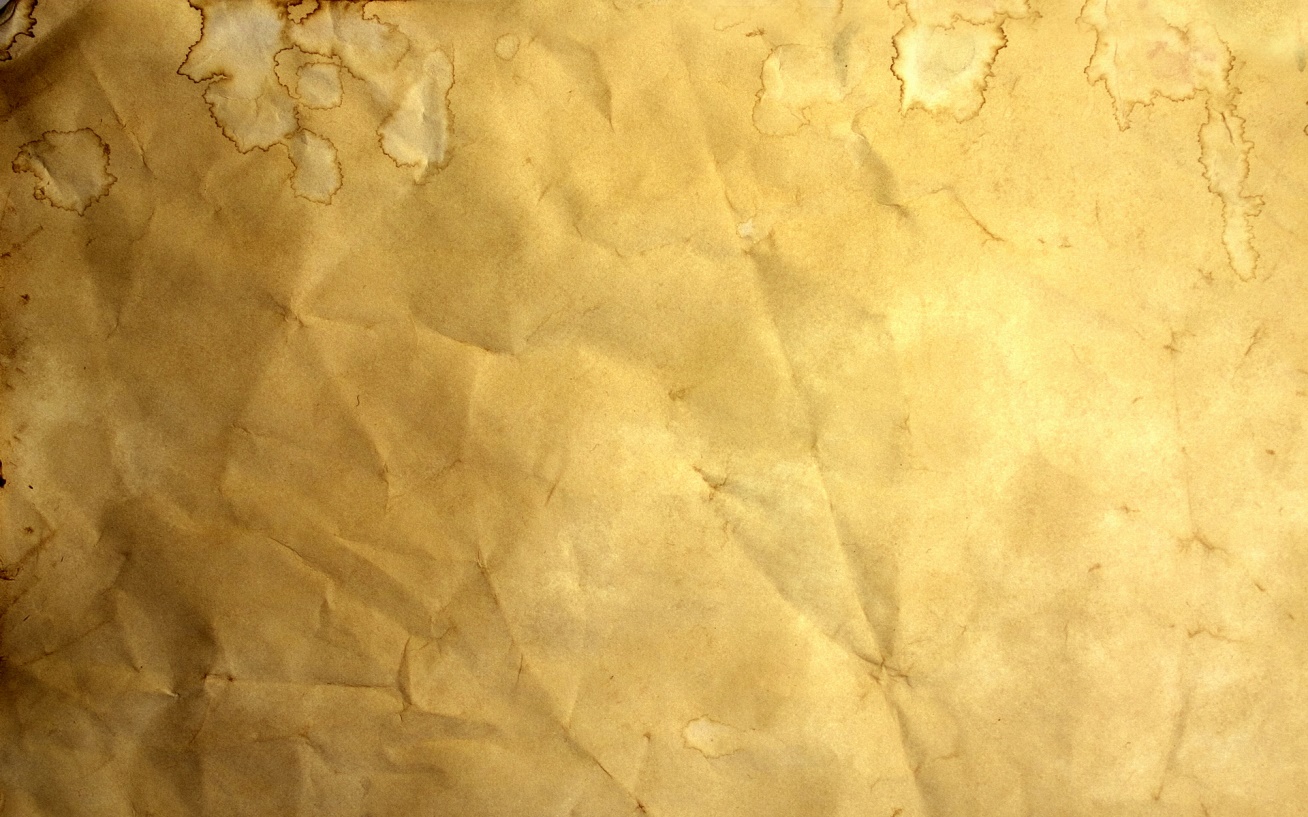 Андрей Лях 
потомственный казак из станицы Уманской, что на Кубани
Яркие и красочные картины , на которых и буйство южной природы, и степенность казачьей жизни, в которой так тесно сплелись радость и слезы, любовь и война.
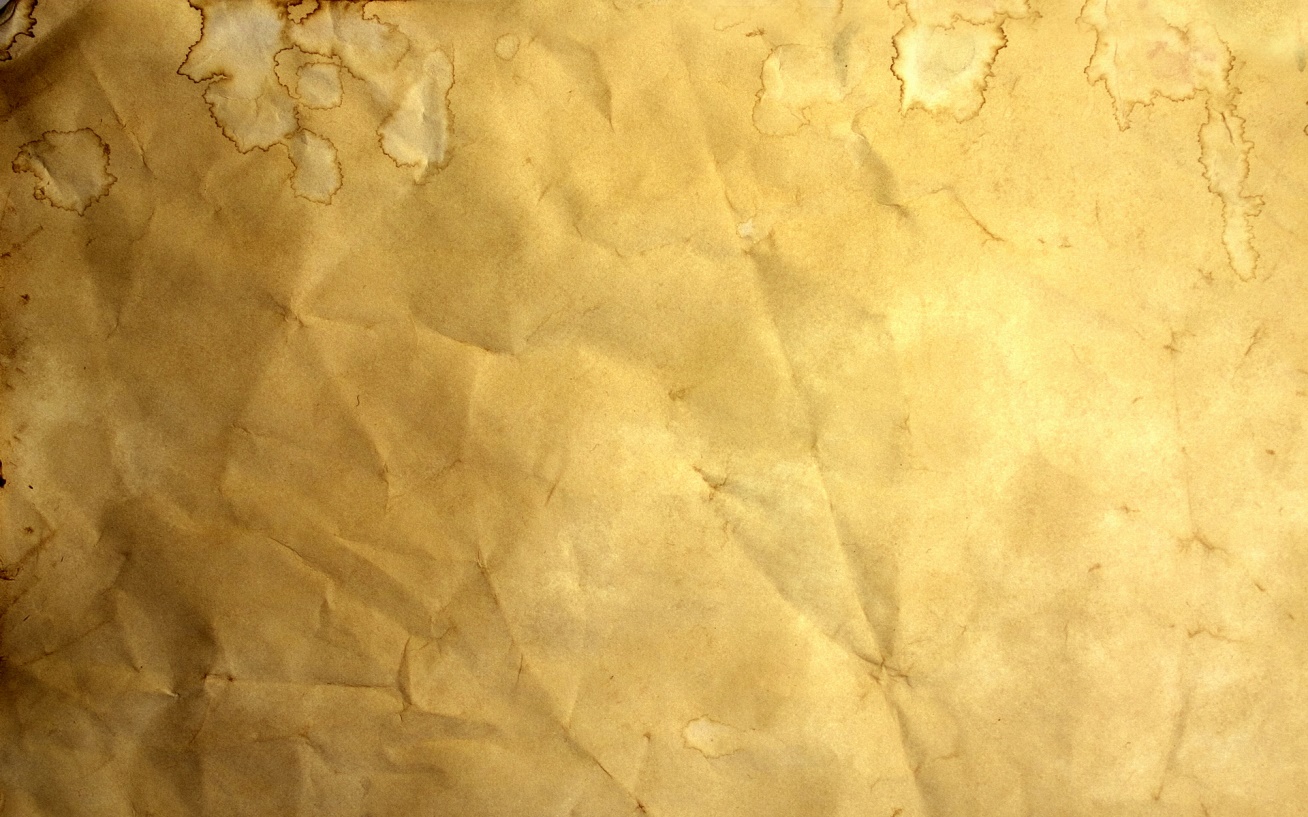 Атаман СКВ казачий генерал Острягин
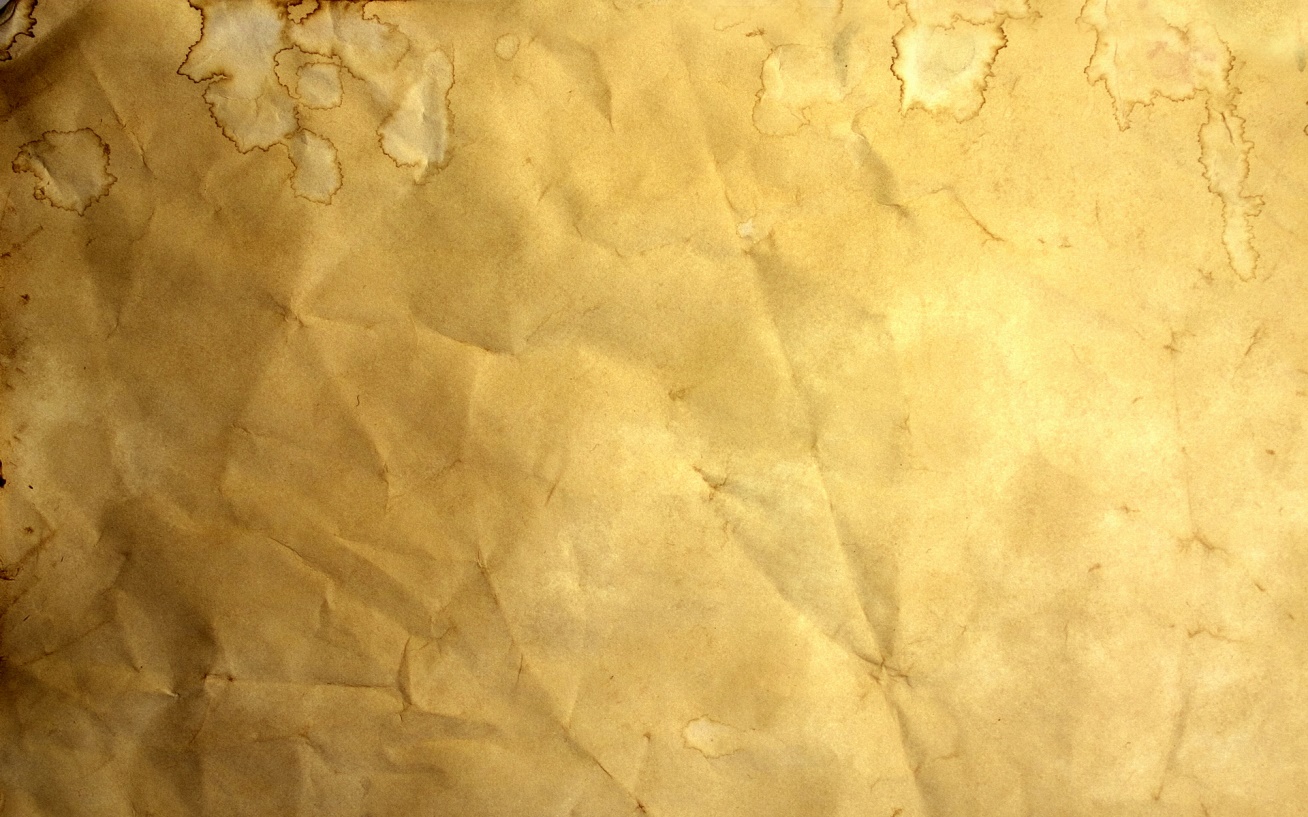 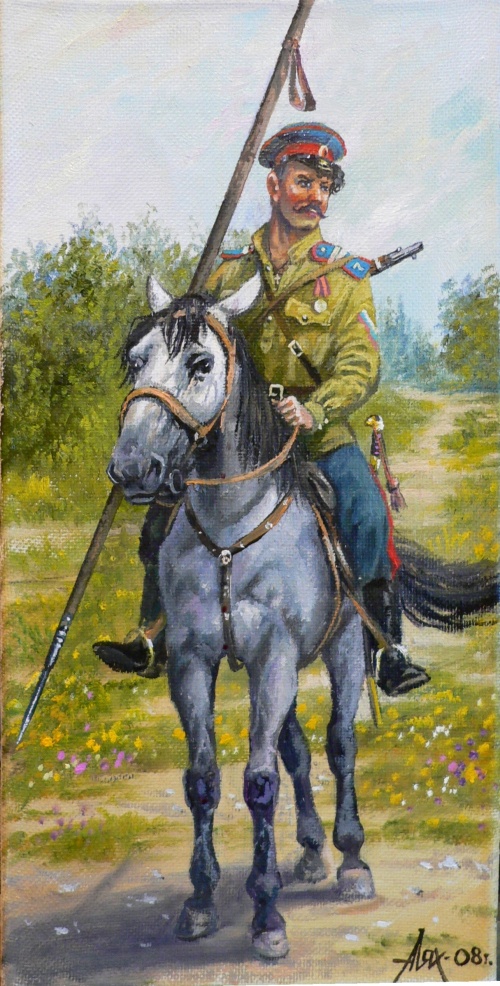 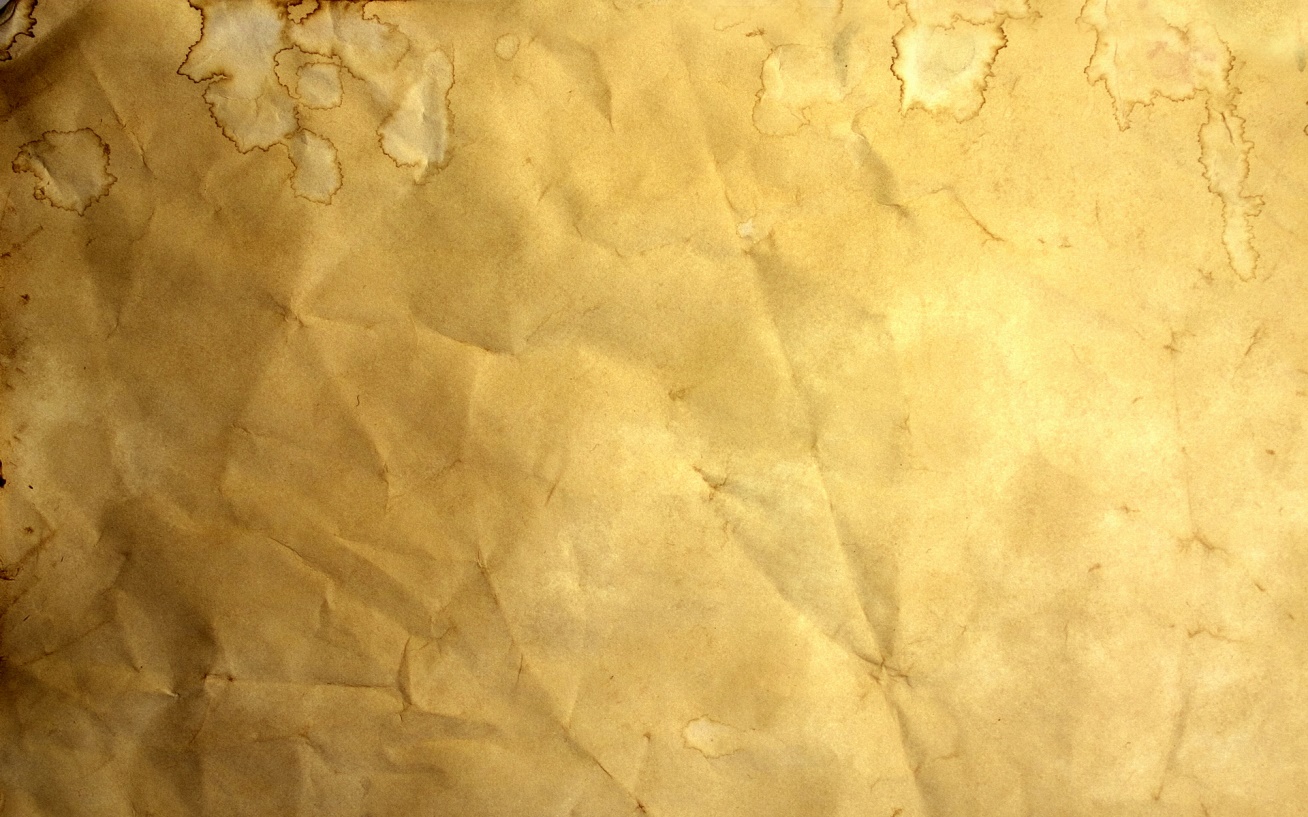 Картины воспевают героический подвиг солдат и подтверждают, что память о Великой Отечественной войне никогда не исчезнет.